Логопедические технологии формирования правильного произношения.
Подготовительные упражнения.
«Скажи, что звучит», «Жмурки с колокольчиком», «Встречай гостей» и т.п.
Постановка звука.Игры на развитие речевого слуха и правильного произнесения изолированного звука
«Угадай кто жужжит», «Кто как кричит» и т.п.) На прогулке во второй половине дня игры со всеми детьми на развитие слухового влияния («Угадай, чей голосок», «Угадай, кто это?», «Улавливай шёпот» и т.п.
Закрепление  в слогах.Дорожка.
Волшебная палочка.
Программист.
Автоматизация в словах.Что появилось?
Подбери по форме.
Лишняя картинка.
Собери вагоны.
Игра со Звукоедом.
с…м 
ма…ина
т…к
Автоматизация в предложении.Придумать предложение.
Собрать картинку и придумать предложение.
Составить схему предложения.
Компьютерные
    технологии.
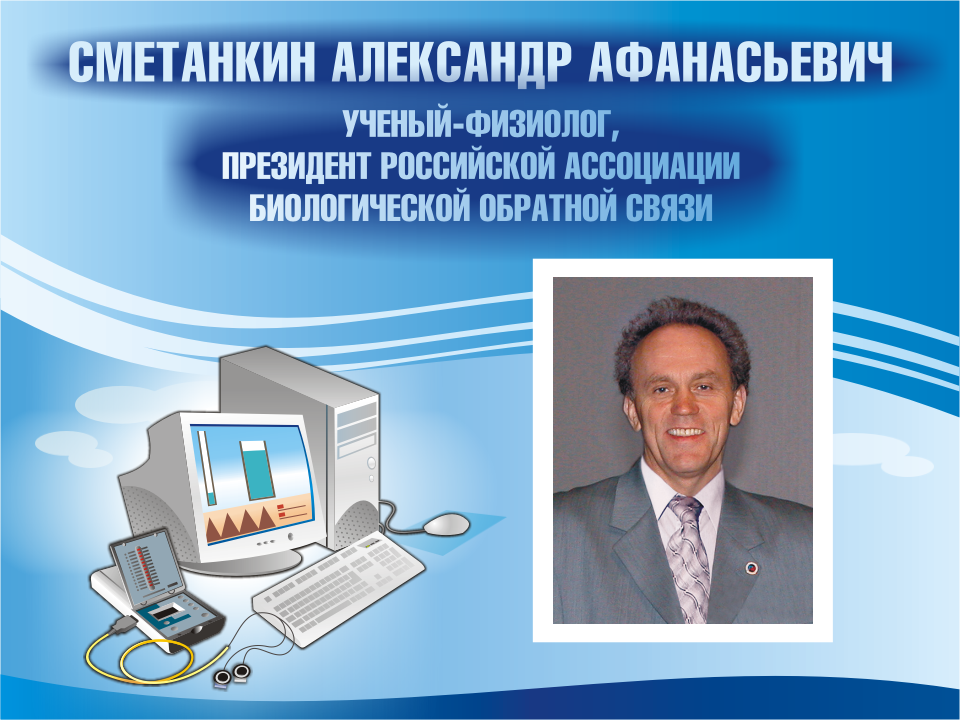 Бос - это
1. Уникальная технология, основанная на применении электронной и компьютерной аппаратуры2. Современный высокоэффективный не медикаментозный метод реабилитации3. Формирование нового динамического стереотипа речевого дыхания, речи и поведения4. Овладение навыками саморегуляции
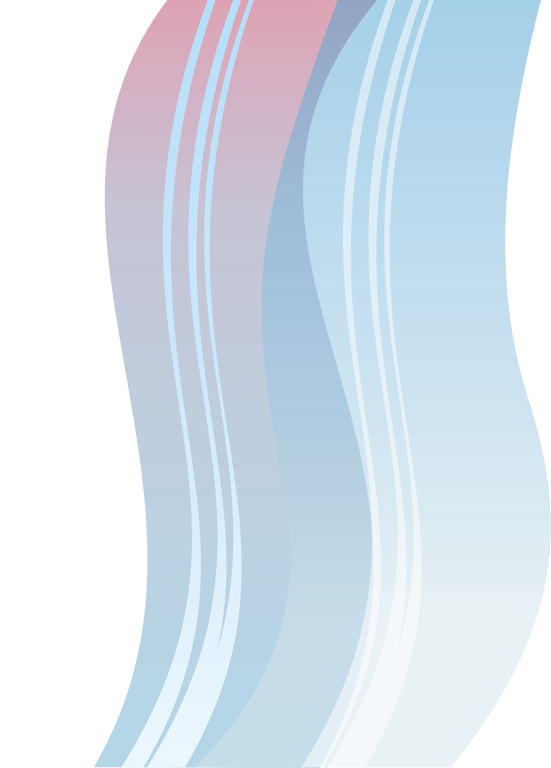 I ЭТАП  - Учимся правильно дышатьЗадача: дать пользователю ПО знание о дыхании человека и сформировать умение использовать возможности для овладения навыками правильного дыхания
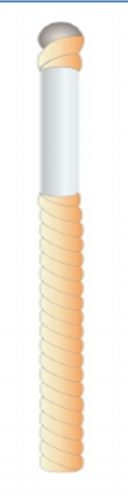 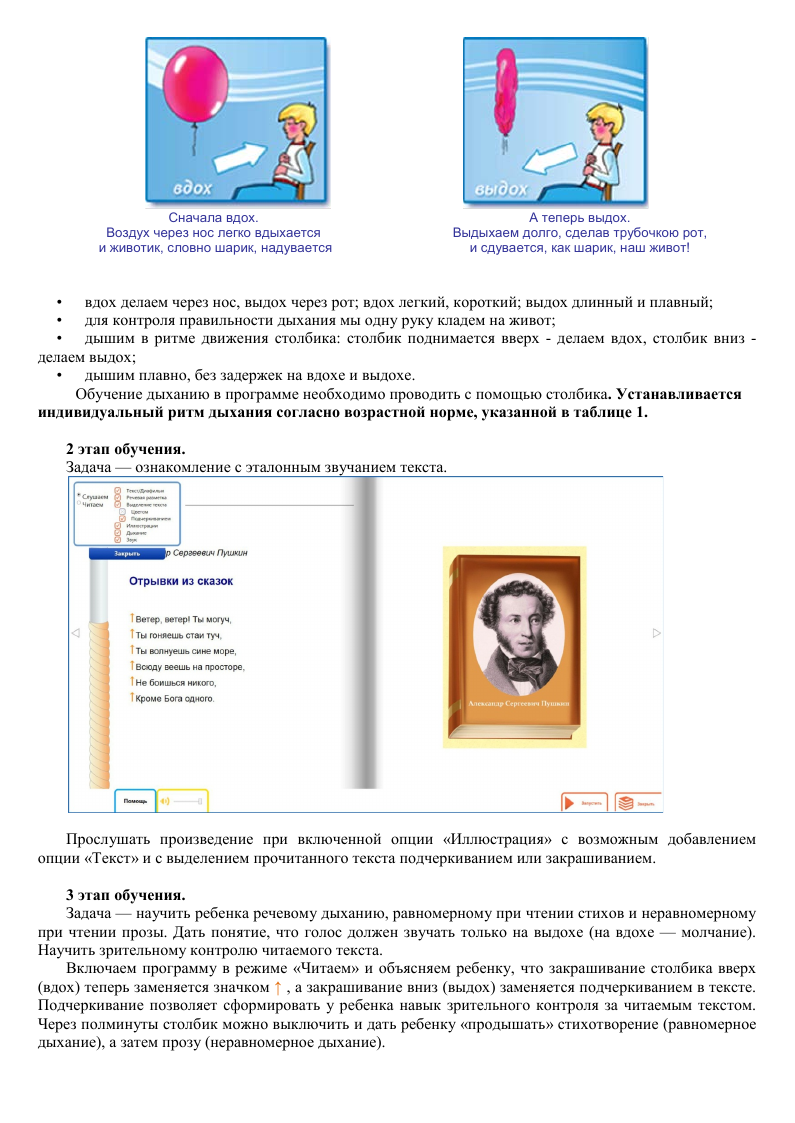 II ЭТАП – Учимся сидеть и слушать диктораЗадача: ознакомить с эталонным звучанием текста
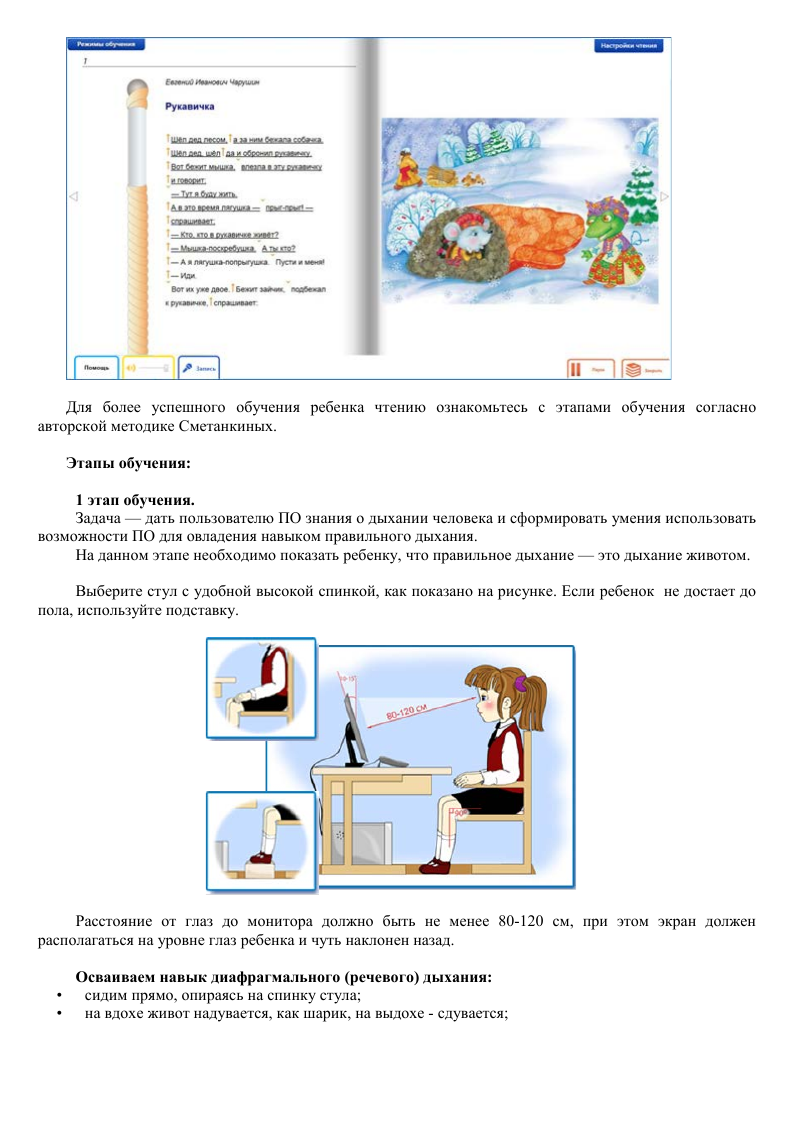 III ЭТАП – Учимся зрительно контролировать читаемый текстЗадача: научить ребенка речевому дыханию, равномерному при чтении стихов и неравномерному при чтении прозы
IV ЭТАП – Учимся читать текстыЗадача: обучить ребенка чтению текстов с изменением скорости чтения от медленной до скорости чтения с эталонным звучанием
Произношение 1,2,3… гласных, а затем всего ряда гласных на выдохе.
Произношение всего гласного ряда на выдохе шепотом.
На одном выдохе 1 согласный (шипящий, свистящий – если ребенок их произносит)
На одном выдохе 1,2,3… слогов.
Произношение 1,2,3… слов. Рассказывание чистоговорок, поговорок, стихотворных текстов, соблюдая логические паузы.
Компьютерный тренажер « Дельфа»Собери букву.
Найди букву.
Грузовик.
Найди слог.
Слово.Вставь букву.
Найди слово.
Выбери предлог.
Восстанови предложение.
Составь предложение.
«Учимся говорить правильно.» Неречевые звуки.
Звукоподражание.
Речевые звуки.Услышь звук.
Дифференциация гласных.
Дифференциация согласных.
Определи место звука в слове.
Песочная игротерапия.«Назови звук»«Дорожки из песка»